COMUNICAÇÃO INTERATRIAL
DEFINIÇÃO
A CIA se caracteriza por qualquer abertura no septo que separa as cavidades atriais
1:1500 nascimentos
6 a 10% defeitos cardíacos congênitos
Lesão congênita  + comum - adulto
Feminino 2:1
DM, deficiência nutricional, radiação, drogas, álcool, infecção e trauma
Tipos:
Ostium secundum (50-70%)
(regiâo central FO)
Ostium primum  (30%)
(DCE parcial)
Seio venoso (10%)
(VCS,  VP)
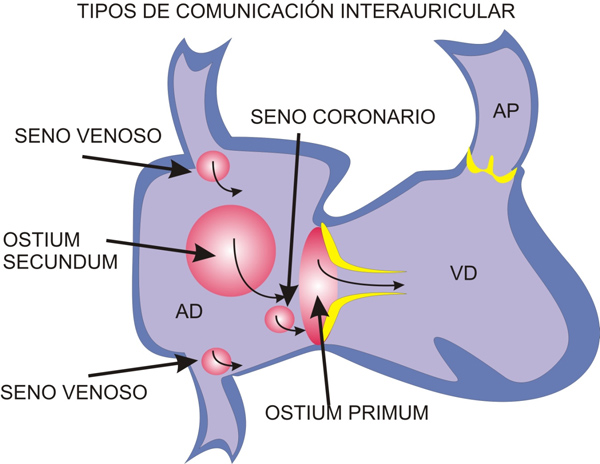 5-10%  das cardiopatias congénitas (3 lugar)
Incidência:  1 em 1500 nascidos vivos
Maior prevalência em mulheres
Associação con:
Drenagem  venoso anómala VP
CIV, CoAo
Anomalias complexas
Síndromes associados:	
Sx. Holt-Oram
Sx. Down
Sx. Pierre-Robin
Sx. Zellweger
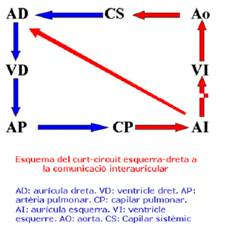 Corto circuito I-D

Sobrecarga de volumem de cavidades direitas

Incremento do fluxo sanguíneo pulmonar

Hipertensão pulmonar na idade adulta (edade pediátrica -5%)
TIPO OSTIUM SECUNDUM
Reabsorção do septum primum
Deficiência do crescimento septum secundum
Limites da fossa oval
80% CIA
Permeabilidade do forame oval – deficiência mínima – máxima
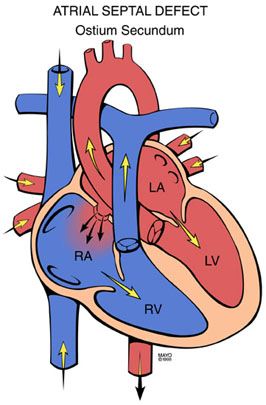 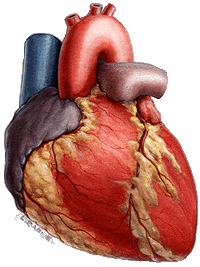 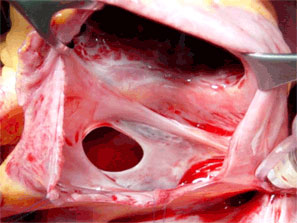 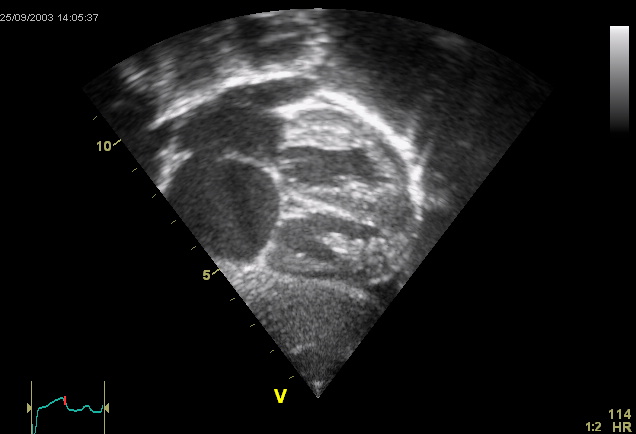 TIPO SEIO VENOSO
10% CIA
Junção da veia cava superior com AD
Associação com conexão anômala das veias pulmonares (direita >> esquerda)
Cava inferior - incomum
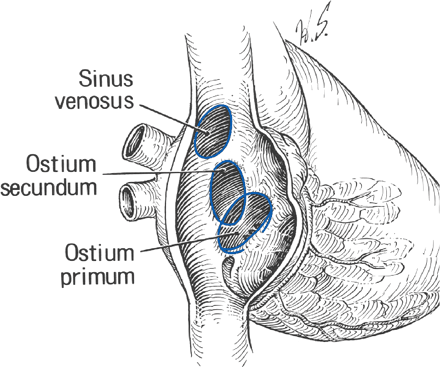 TIPO OSTIUM PRIMUM
20% CIA
Septo atrial inferior
Via de saída > entrada, “pescoço de cisne”
Anormalidade
músculo papilar póstero-medial anteriorizado
Fenda no folheto anterior
Folheto mural com proporção menor da circunferência anular
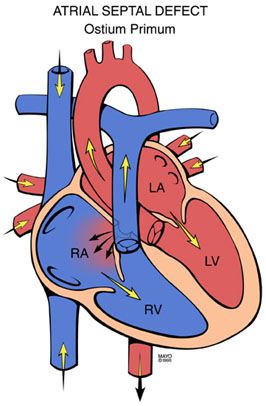 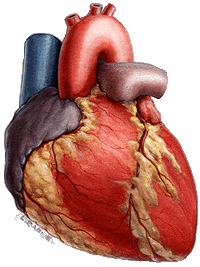 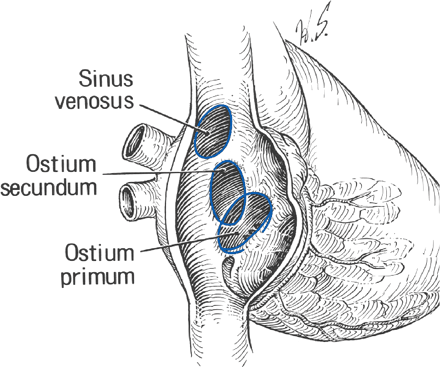 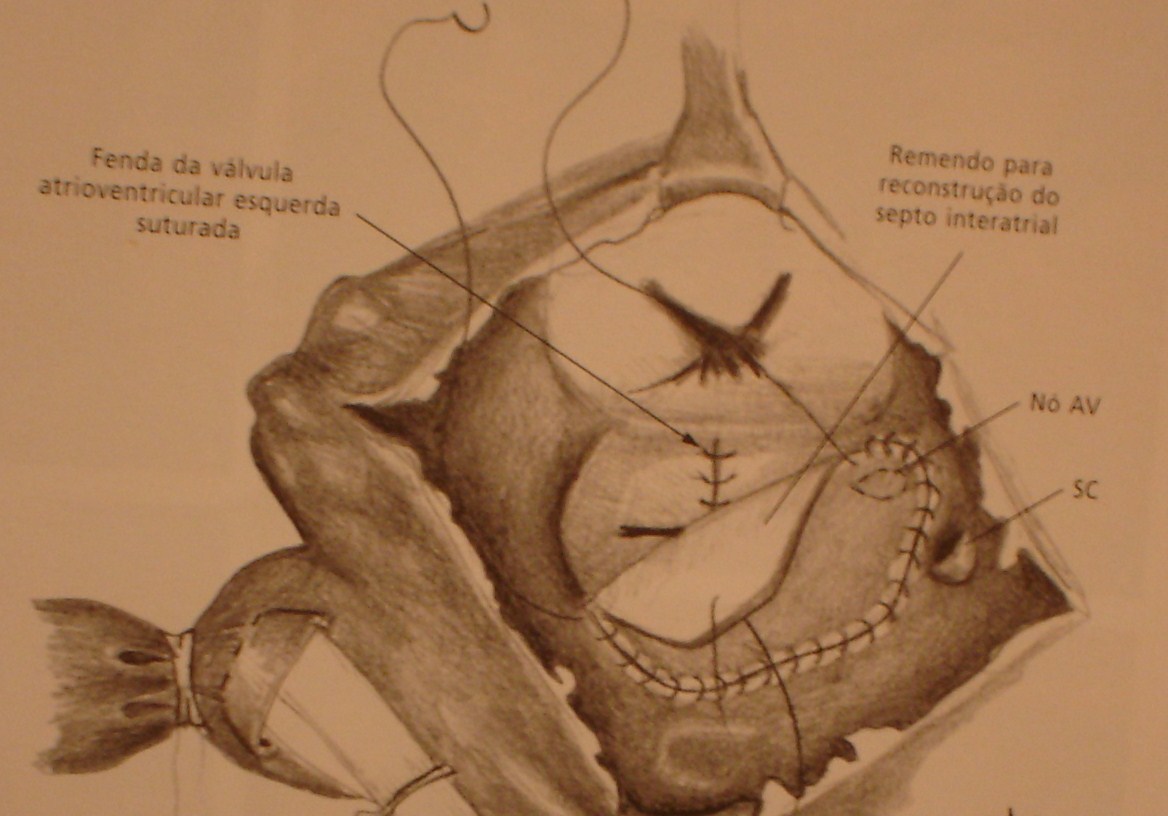 TIPO SEIO CORONÁRIO
Falsa CIA
Associada a cardiopatias complexas
Deficiência ou ausência do teto do seio coronário
Shunt atrial esquerda  direita
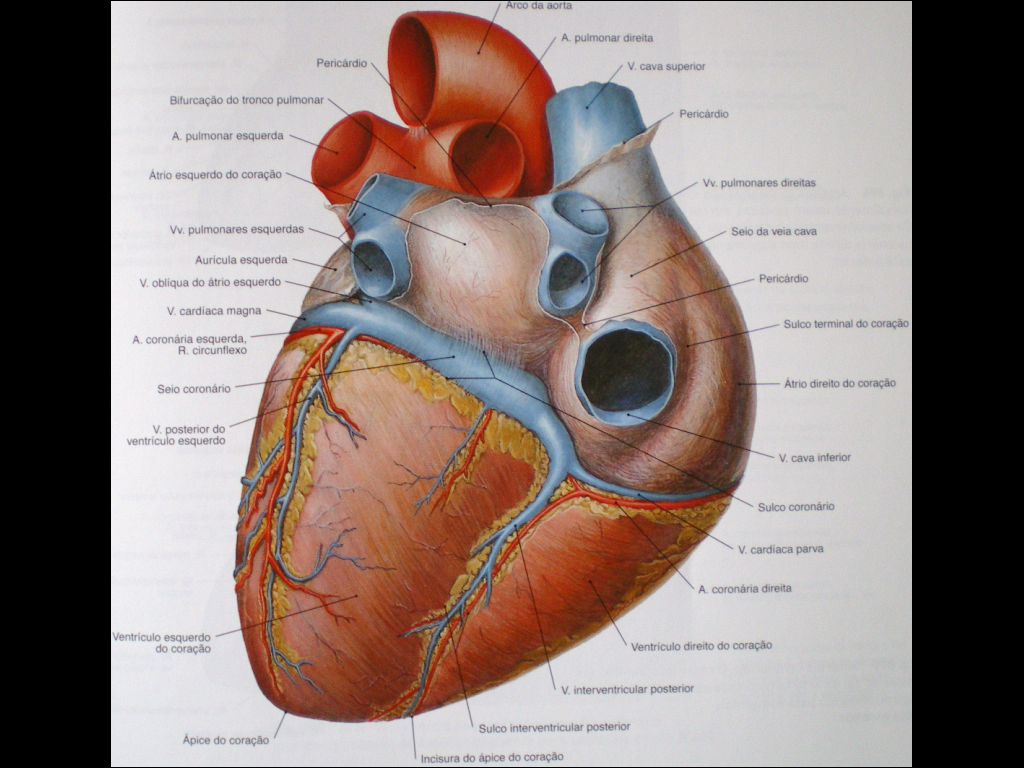 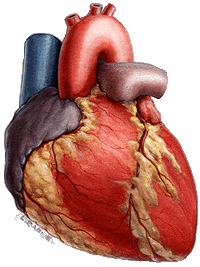 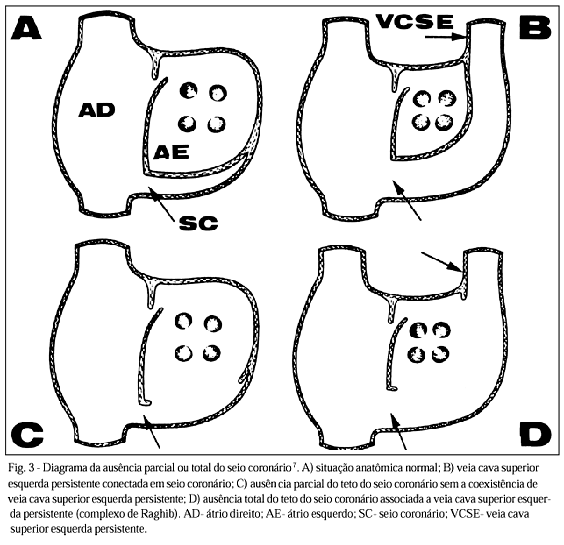 ÁTRIO ÚNICO OU COMUM
Ausência do septo
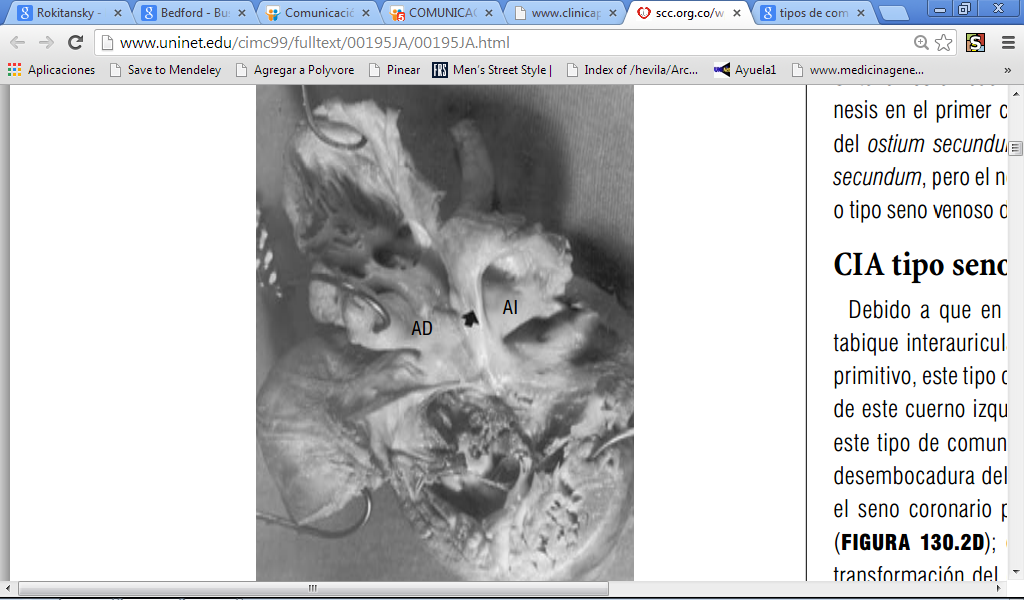 FORAME OVAL PATENTE
Falta da fusão da lâmina da fossa oval
Fluxo da direita para esquerda
10 a 18% - população geral
Embolia paradoxal
AVC
ASPECTOS CLÍNICOS
Pediátricos – assintomáticas
ICC
Sibilos crônicos
Hipertensão pulmonar
Adulto 
Intolerância ao esforço
Palpitações (flutter atrial, FA, DNS)
IC direita
EXAME FÍSICO
Precórdio hiperdinâmico
Frêmito borda esternal esquerda alta
Cianose
Pulso normal
Desdobramento amplo e fixo da 2a bulha
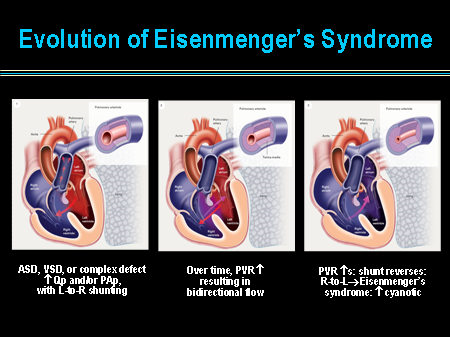 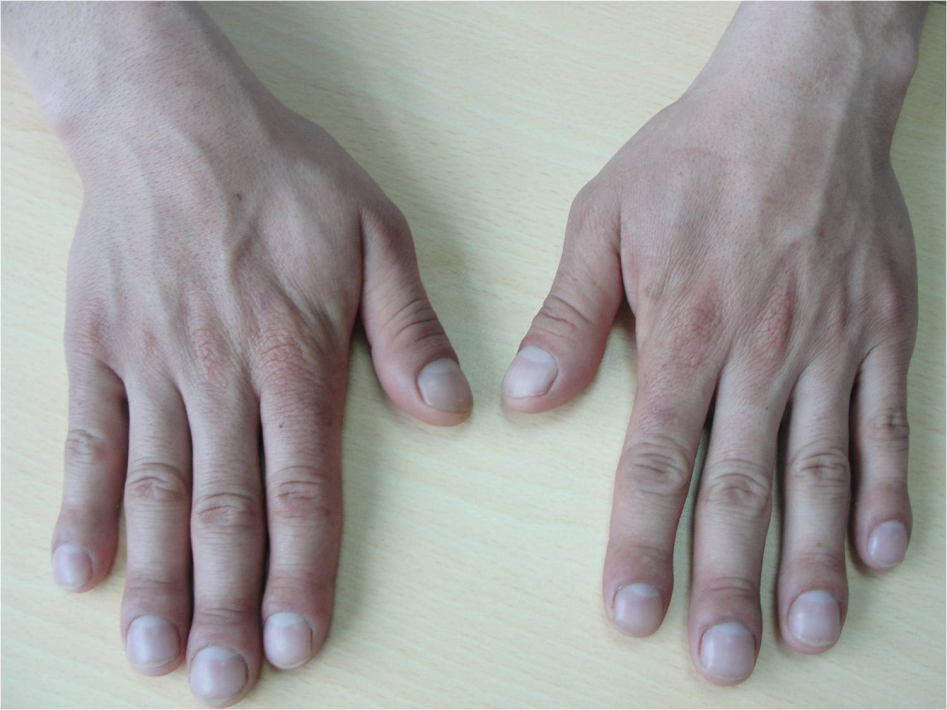 Exámenes auxiliares.
EKG: 
En todos: PR prolongado. 1
CIA tipo OS: Eje QRS a la derecha, Hipertrofia VD (rSR’, rsR’ en V1 y V2 con duración normal de QRS), BCRD o BIRD.
CIA tipo seno venoso: Desviación de eje de onda P a la izquierda (P neg III).
CIA tipo OP: HARI asociado. 1
HTAP: onda P prominente en II + hipertrofia VD.
Variedad de arritmias auriculares.
1. Thilén U, Carlson J, Platonov PG, Havmöller R, Olsson SB. Prolonged P wave duration in adults with secundum atrial septal defect: a marker of delayed conduction rather than increased atrial size? Europace 2007; Suppl 6: vi105-8.
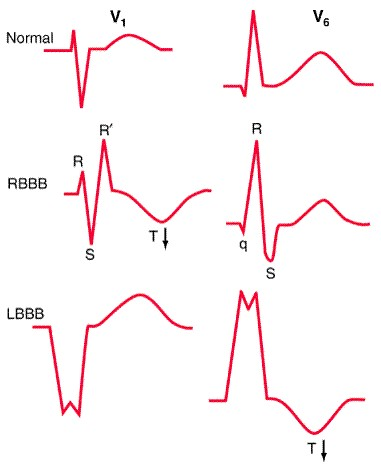 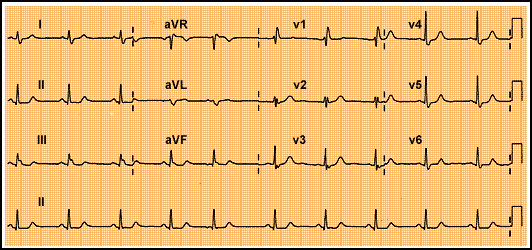 ECG
FA 
Flutter atrial
CIA secundum – QRS desviado para direita
R ou R’grande amplitude em V1 – HP
RADIOGRAFIA DE TÓRAX
CIA tipo ostium secundum e grande desvio esquerda direita
 área cardíaca (AD e VD) e vascularidade pulmonar
Tronco pulmonar dilatado
CIA tipo seio venoso
 VCS, dilatação ampular
Elevação do pedículo vascular pulmonar direito
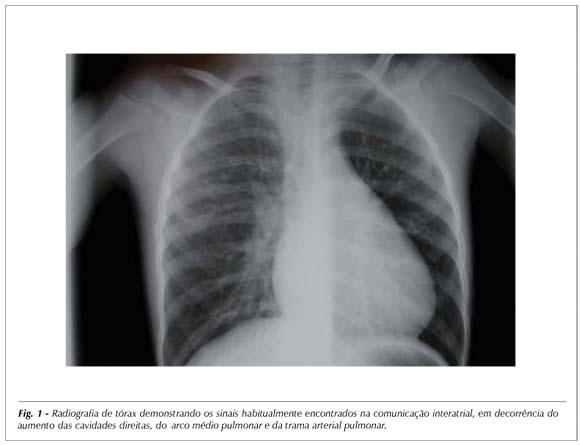 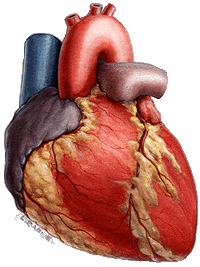 ECOCARDIOGRAFIA
Método de escolha
Sensibilidade 70 a 100% - CIA
Tipo e tamanho
Direções dos shunts
Função VD (movimento paradoxal do septo)
Pressão - artéria pulmonar
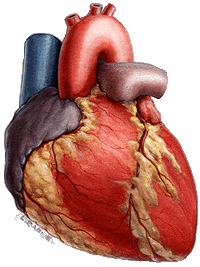 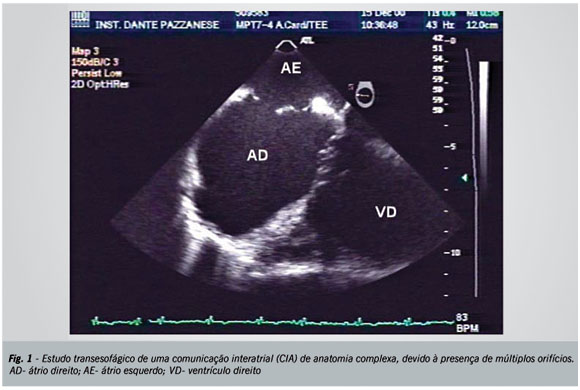 ESTUDO HEMODINÂMICO
Indefinição dos defeitos
Doenças associadas
Localização de veias pulmonares
Medidas de pressões e resistência
TOMOGRAFIA E RESSONÂNCIA MAGNÉTICA
RM superior à tomografia
Estratificação - percutâneo versus operação
RM - conexão de veias pulmonares
INDICAÇÕES PARA A INTERVENÇÃO
Sobrecarga de volume do VD
Embolia paradoxal
Cianose intermitente
ICC
Achados de imagem com desvio AE  AD
Sinais de hiperfluxo
Qp/Qs > 1,5
INDICAÇÕES DE OPERAÇÃO
Fluxo 1,5:1 e 2:1 
Sopro tricúspide
Alargamento do VD
Diâmetro do defeito
FOP – embolias sem explicação
Regurgitação mitral moderada – medida subestimada
INDICAÇÕES PARA A INTERVENÇÃO
Criança
Assintomática
Dilatação do coração direito
CIA > 5 mm (s/ sinais de fechamento espontâneo)
INDICAÇÕES DE OPERAÇÃO
Hipertensão pulmonar com shunt > 1,5:1 ou reatividade ao vasodilatador
CONTRA-INDICAÇÕES
Hipertensão pulmonar com shunt < 1,5:1 
Resistência vascular pulmonar > 8 unidades
Shunt direita  esquerda contínuo
TRATAMENTO PERCUTÂNEO
CIA secundum
Diâmetro < 36 mm
Bordas adequadas
Percutâneo
Fluoroscopia e ETE
Eco intracardíaco
Indicações = 
critérios de seleção com particularidades
TRATAMENTO PERCUTÂNEO
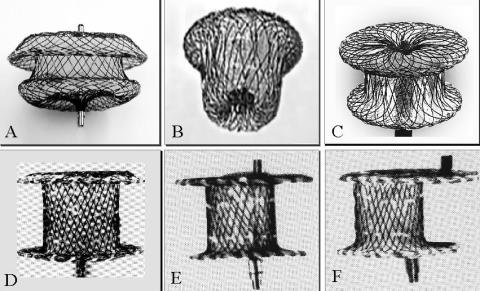 Próteses de Amplatzer
TRATAMENTO CIRÚRGICO
Esternotomia mediana ou parcial
Toracotomia ântero-lateral direita
Embolia aérea
Eco transesofágico
CO2
Lesão do nervo frênico
MINIMAMENTE INVASIVA
Robótica – Da Vinci
Port Access – CEC
Canulação bicaval percutânea (VFD, JID)
Canulação arterial femural
Clampeamento endovascular aórtico
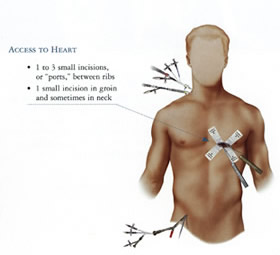 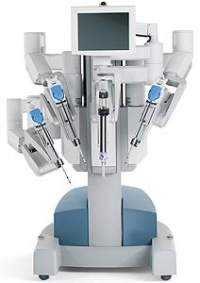